Figure 2. Activity in the prefrontal cortex (a) and medial temporal lobe (b) at memory retrieval in the study ...
Cereb Cortex, Volume 14, Issue 8, August 2004, Pages 914–921, https://doi.org/10.1093/cercor/bhh050
The content of this slide may be subject to copyright: please see the slide notes for details.
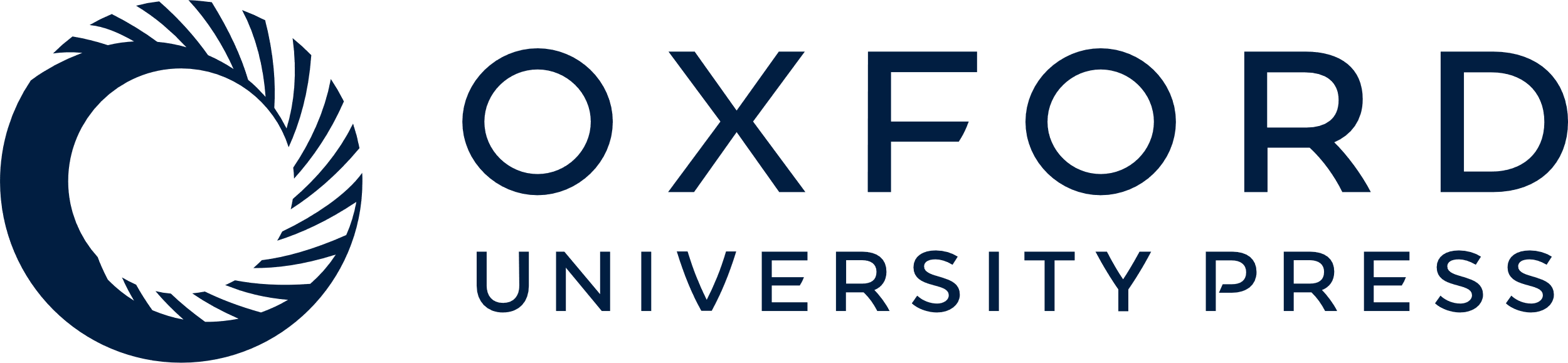 [Speaker Notes: Figure 2. Activity in the prefrontal cortex (a) and medial temporal lobe (b) at memory retrieval in the study of interference. The cross hair indicates the coordinate at (–42, 44, 26) and (–28,–32,–10), respectively.


Unless provided in the caption above, the following copyright applies to the content of this slide:]